Mercado de trabalho para professores
Economia da Educação 

13/06/2018
Porque esse tema é importante?
Estudar o mercado de trabalho de professores é importante por conta do seu tamanho [Dados de 2015 – Censo Escolar: 2.187.154 de professores na educação básica] e também por conta do impacto que os professores têm sobre os resultados dos estudantes.
Qualidade dos professores  principal insumo apontado pela literatura com poder para afetar a qualidade do ensino. E também é um dos insumos mais desigualmente distribuído.
Plano de aula
Primeiramente, apresentaremos um modelo simples de oferta e demanda por professores.
Em seguida, passaremos a discutir com maiores detalhes o lado da oferta de professores.
Falaremos de algumas políticas desenhadas com o objetivo de afetar a oferta de professores.
Discutiremos um artigo em específico que trata de uma dessas políticas (de seleção e retenção de professores).
Mercado de trabalho de professores
Zabalza, Turnbull and Willians (1979) modelam o mercado de trabalho para professores
Demanda por professores: depende do número de crianças em idade escolar e da razão de alunos professor desejada pelo governo.
Quanto maior o número de crianças e quanto menor a razão desejada  maior será a demanda
Governo tem pouco poder para afetar esse lado do mercado.
Mercado de trabalho de professores
Oferta de professores: deve considerar todos aqueles que estão em sala de aula, mas também aqueles qualificados para ensinar e que considerariam ir para a sala de aula sob certas condições de trabalho.
Diversos fatores devem afetar a oferta de trabalho de professores: salários relativos a outras carreiras, outras oportunidades no mercado de trabalho, condições relativas de trabalho (aspectos não-pecuniários).
Mercado de trabalho de professores
Característica especial desse mercado: setor público é o único demandante de trabalho.
Em geral, a participação do setor privado é pequena.
Fonte: Censo Escolar – 2015.
Mercado de trabalho
Para uma dada razão aluno-professor e dado número de crianças, a demanda por professores será uma constante Q*.
Pode-se razoavelmente argumentar que a oferta de professores por sua vez, será uma função crescente do salário.
Mercado competitivo: W* seria o salário de equilíbrio nesse mercado.
No entanto, não se trata de um mercado competitivo.
Mercado de trabalho de professores
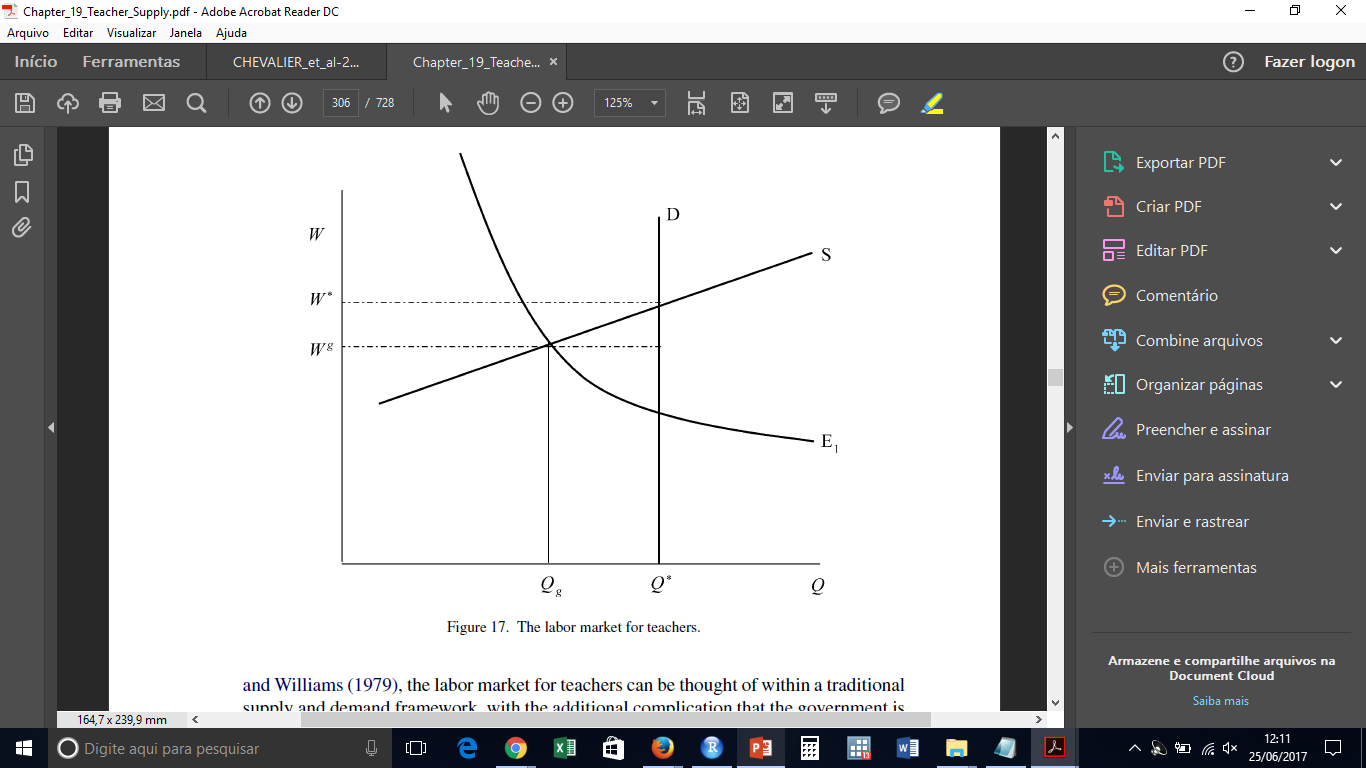 Mercado de trabalho de professores
Governo é o único contratante e decide qual será o nível total de gastos com salários. 
Para um dado nível total de gastos, E1 plota a relação inversa entre salário por professor e quantidade de professores que serão contratados.
Se o governo estabelece salários Wg, a quantidade contratada de trabalhadores será Qg e haverá excesso de demanda Q* - Qg. 
Esse excesso de demanda pode ser erradicado:
Relaxando a restrição orçamentária (deslocando E1); ou 
Alterando fatores que tornem a atividade de ser professor mais atrativa, tal que a oferta de professores potenciais a um dado salário aumente.
Mercado de trabalho de professores
Análise simplista: trata todos os professores como sendo iguais.
Em um mesmo país pode haver falta de professores para determinados tipos de escolas, para certas disciplinas, e assim por diante. Vamos apresentar um modelo de mercado de trabalho de professores um pouco diferente para visualizarmos essas possibilidades.
Outra modelagem: modelo de oferta e demanda por professores qualificados
“D”: mesmas hipóteses anteriores, ou seja, depende do número de crianças em idade escolar e da razão professor-aluno desejada;
D também é a mesma para as escolas dentro de um distrito independente da composição de seu alunado.
Escolas preferem contratar professores qualificados e só irão contratar professores não qualificados se o número de professores qualificados ao nível de salário estabelecido for insuficiente.
Para um certo salário, uma proporção maior de professores qualificados prefere trabalhar com estudantes de maior desempenho relativamente a trabalhar com estudantes de menor desempenho.
Outra modelagem: modelo de oferta e demanda por professores qualificados
Sl: oferta de professores para alunos de baixo achievement
Sh: oferta de professores para alunos de alto achievement
Se os salários pudessem variar: wl seria o salário pago nas escolas de baixo achievement e wh o pago nas escolas de alto achievement  existiria um tipo de diferencial compensatório. Mas, isso não pode ocorrer. 
Wg é o salário pago pelo governo por professor. Com Wg há excesso de oferta nas escolas com estudantes de alto achievement e falta de professo-res nas de estudantes com baixo achievement
W
D
Sl
Wl
Sh
Wg
Wh
Q
Ql
Q*
Qh
Resultados cross-country de fatores associados ao salário docente (Dolton, 2011)
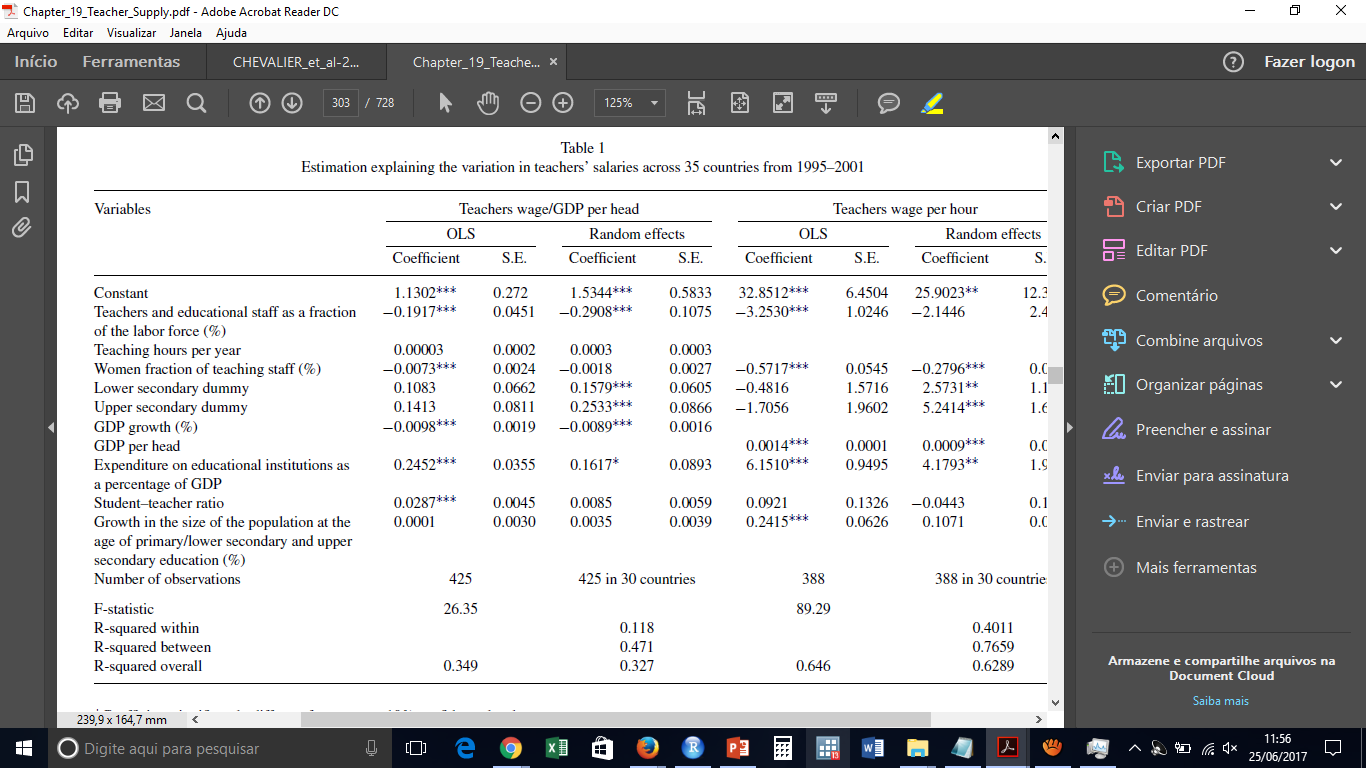 oferta
Outros modelo teóricos
Determinantes da escolha da careira docente: Modelo que faz hipótese sobre o fluxo de renda que o indivíduo terá caso escolher a carreira de professor ou não
A decisão da escolha de ser professor vai depender:
Do diferencial entre ocupações de professor e não professor
Da chance de conseguir emprego de professor como não professor
Aspectos não pecuniários: modelo de diferencias compensatórios salariais (propensão a ensinar)
Mercado de trabalho para professores
Ponto mais importante dessas análises: políticas que podem ser implementadas irão afetar o lado da oferta desse mercado. 
Sendo assim, nos dedicaremos nessa aula mais ao tema de oferta de trabalho de professores.
Oferta de trabalho de professores
Como medir oferta de professores
Oferta de professores: teoricamente deve ser descrita pelo número de profissionais dispostos e qualificados para lecionar para um dado nível de salário. Essa função baseada em agregar a oferta dos potenciais ofertantes, é difícil de recuperar. 
Várias proxies são utilizadas: mais comumente usada é o número corrente de professores, ou o número de professores em exercício na profissão.
Problema com essa medida: não considera o público potencial de professores, isto é, profissionais que teriam a qualificação para estar lecionando, mas não que não conseguem uma vaga.
Como medir oferta de professores
A seguir apresentamos uma terminologia que ajuda entender as possíveis fontes de formação e variação da oferta de professores.
Demanda por professores (d) = determinada pelo número de alunos em idade escolar e pela razão desejada pelo governo de alunos por professor
Teacher shortage ou surplus = 
Professores em serviço (s) – Demanda atual por professores
Oferta de professores
Oferta Potencial
Oferta Corrente
Oferta Corrente
Oferta Potencial
Professores em serviço
Pool de professores ‘recuperáveis’ (professores inativos mas que podem retornar)
Novos entrantes
Reentrantes
Pool de professores inativos (são qualificados para lecionar mas não o fazem)
Temporários
Wastages (que deixam a profissão)
Estudantes em programas de treinamento de professores
Professores que deixam a profissão, por outras razões que não a aposentadoria
Aposentadoria
Análise
Primeiramente, a análise da figura permite observar quando teremos excesso ou falta de professores.
Demanda: depende do número crianças em idade escolar e da taxa desejada pelo governo do número de alunos por professor.
Análise
Oferta de professores  tem dois componentes: a oferta corrente e a oferta potencial. 
Corrente: são aqueles que estão em exercício. É formado pelos que estão em serviço, pelos entrantes (novos professores) e reentrantes (que já lecionaram antes e que estão voltando para a profissão). 
Os estudantes matriculados em cursos de formação de professores sustentam o fluxo de entrantes (esses estudantes podem começar a lecionar depois de completarem seus estudos).
Falta de professores: demanda de professores > oferta corrente.
Análise
Para completar o modelo, devemos considerar o fluxo de saída de professores. 
Perda de professores se dá por duas razões: saída de professores da profissão em função da aposentadoria ou saída devido a outros fatores.
Os professores que deixam a profissão por outro motivo que não a aposentadoria, tornam-se inativos e irão formar o estoque de potenciais professores. Esse estoque de professores inativos também tem como componente os estudantes que terminam suas formações mas que não vão direto lecionar. 
Estoque de professores inativos sustenta o estoque de professores recuperáveis – que são aqueles com qualificação para lecionar e que podem potencialmente serem atraídos para lecionar – são a principal fonte da oferta potencial de professores.
Oferta de trabalho de professores
Na maioria dos países, há falta (shortage) de professores qualificados. Ou melhor, há falta de professores qualificados para determinados públicos (estudantes mais pobres) e/ou para determinadas disciplinas (math, ciências) e/ou para determinados níveis de ensino (ensino médio). E esse não é um fenômeno novo.
Principal explicação (como argumentado): na maioria dos lugares o governo é o principal empregador de professores e, então, será quem determinará os salários. O problema surge principalmente em função de não existirem  diferenças nos salários relativos entre os diversos professores.
Oferta de trabalho de professores
Além disso, fatores não pecuniários também afetam a oferta de trabalho dos professores. 
Apesar de mais difícil mensuração, podem ter grande importância na decisão de ingresso, permanência ou saída da profissão docente.
Aumento do desemprego na economia aumenta a atratividade da carreira docente (Dolton, Tremayne and Chung, 2003);
Condições de trabalho na escola: tamanho de classe, part time, contrato efetivo ou não, nível de violência no entorno da escola, nível socioeconômico dos alunos da escola
Estrutura da carreira docente (poucos estudos)
Homens x Mulheres (mulheres voltam mais para a docência)
Políticas relacionadas a oferta de professores
Políticas relacionadas aos professores
Diversas políticas vem sendo implementadas relacionadas aos professores:
Políticas relacionadas a seleção (recruitment), preparação / treinamento, retenção, suporte e avaliação de professores vem sendo implementadas com objetivo de melhorar a qualidade do ensino com impacto nos resultados dos estudantes.
Objetivo dessas políticas: melhorar a qualidade dos professores, entendida como a habilidade que os professores tem em melhorar os resultados dos estudantes (tais como valor adicionado em exames padronizados).
Políticas relacionadas aos professores
O que as pesquisas destacam em termos do impacto dessas políticas? Ainda há muito trabalho a ser feito. Autores chamam atenção para três perguntas ainda em aberto nessa literatura. 
seleção (recruitment): Quais são os caminhos mais eficientes para atrair indivíduos, que serão professores efetivos, para a profissão?
preparação/treinamento: Que tipo de preparação ou desenvolvimento profissional são mais efetivos para aumentar a capacidade dos professores em melhorar os resultados dos estudantes?
retenção (retention): Que tipos de políticas assegurariam que os professores mais efetivos permanecessem na profissão, enquanto que aqueles mais não-efetivos fossem encorajados a deixar a profissão?
São todas políticas relacionadas ao lado da oferta!!
Oferta Corrente
Oferta Potencial
Professores em serviço
Pool de professores ‘recuperáveis’ (professores inativos mas que podem retornar)
Novos entrantes
Reentrantes
Pool de professores inativos (são qualificados para lecionar mas não o fazem)
Temporários
Wastages (que deixam a profissão)
Estudantes em programas de treinamento de professores
Professores que deixam a profissão, por outras razões que não a aposentadoria
Aposentadoria
Resultados para esses três tipos de políticas
Algumas pesquisas sugerem que seleção e treinamento de professores podem fazer diferença.
Mas existe boa evidência que a variação da qualidade dos professores dentro de qualquer grupo caracterizado por determinado caminho de preparação ou por professores terem certos atributos substancialmente excede a variação entre grupos. 
Então, existe pouco insight sobre se ou como estruturar requerimentos de entrada.
Resultados para esses três tipos de políticas
Sabe-se que futuros professores valorizam salários e outras condições de trabalho, mas sabe-se relativamente pouco sobre como estruturar políticas que mais eficientemente atraiam professores de alta qualidade para todas as escolas.

Políticas de retenção de professores sofrem da mesma ambiguidade. Muitos bons professores deixam a profissão precocemente, mas também muitos professores fracos também deixam a profissão. 
Pesquisa tem guiado muito pouco os que administram as escolas sobre como estruturar políticas de avaliação e de retenção de professores para assegurar uma força de trabalho de alta qualidade para todas as escolas.
Bibliografia
Chevalier, Dolton and McIntosh. Recruiting and Retaining Teachers in the UK: An Analysis of Graduate Occupation Choice from the 1960s to the 1990s. Economica (2007) 74, 69–96.
Handbook Economics of Education, Vol 2, Cap. 19 (até seção 3.3 e seção 4, exceto tabela 2!) – Teacher Supply – Peter J. Dolton.